Развитие мелкой моторики -как способ успешного усвоения программного материала(из опыта работы)
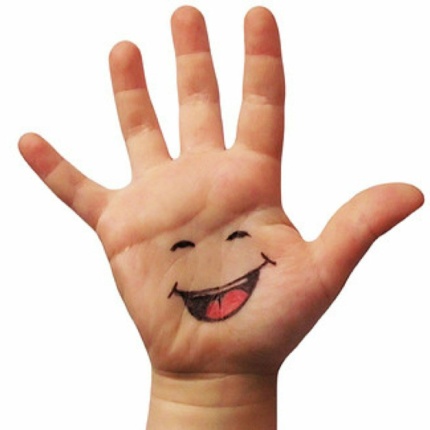 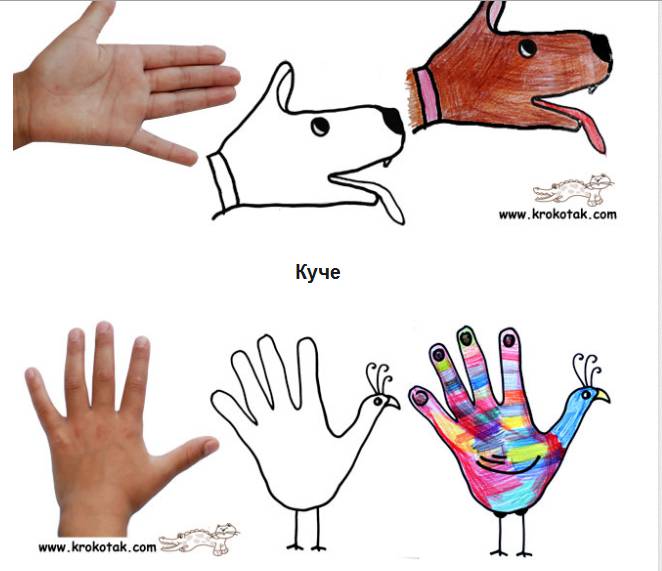 учитель начальных классов
Переверза Нина Ивановна
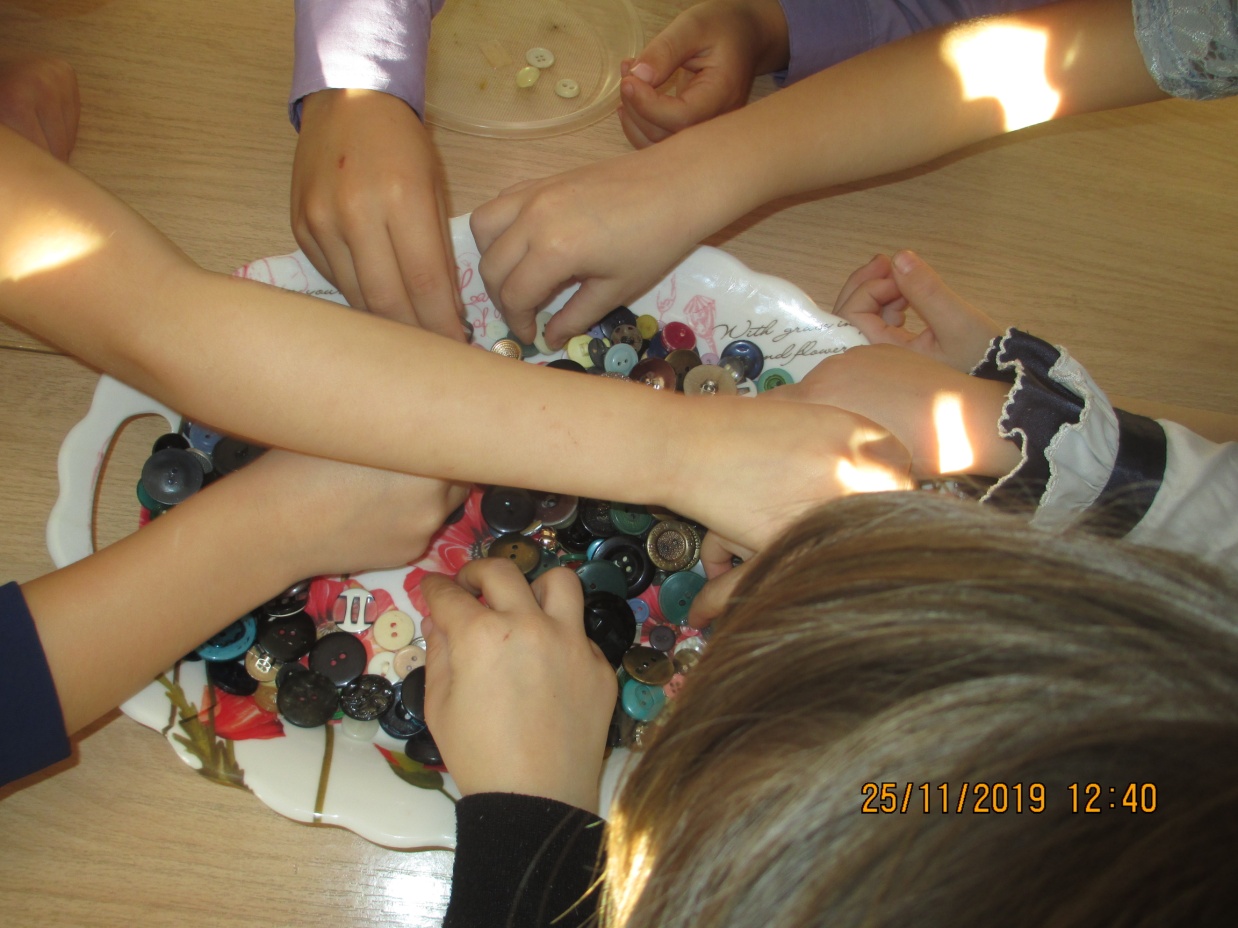 работа с пуговицами
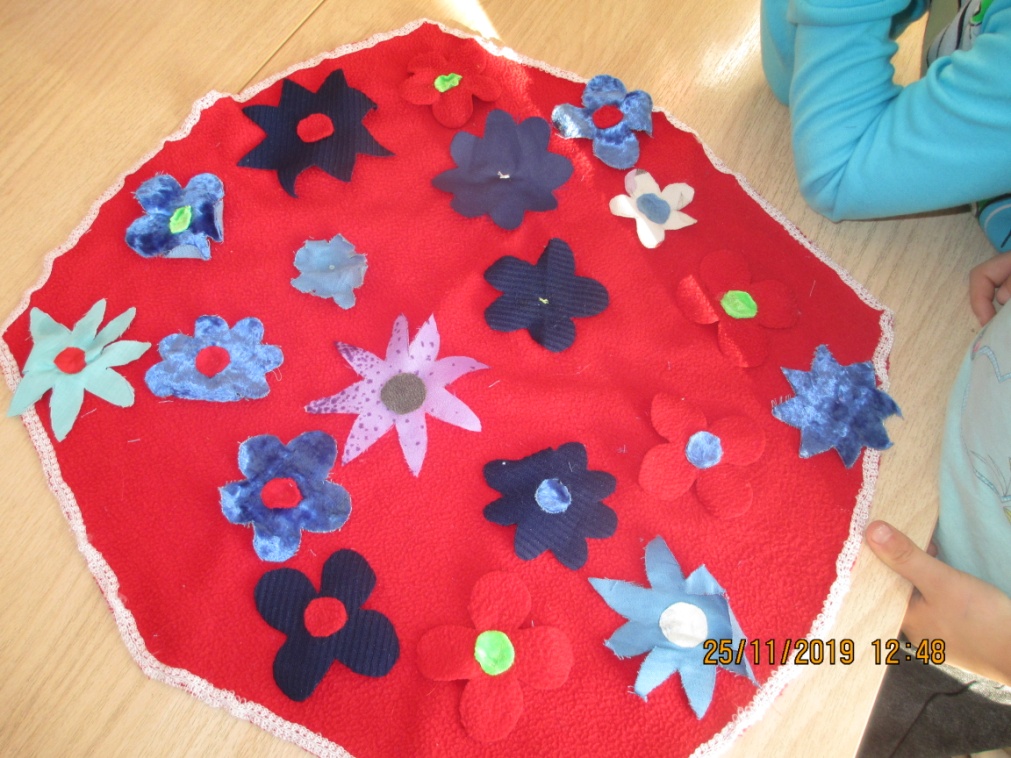 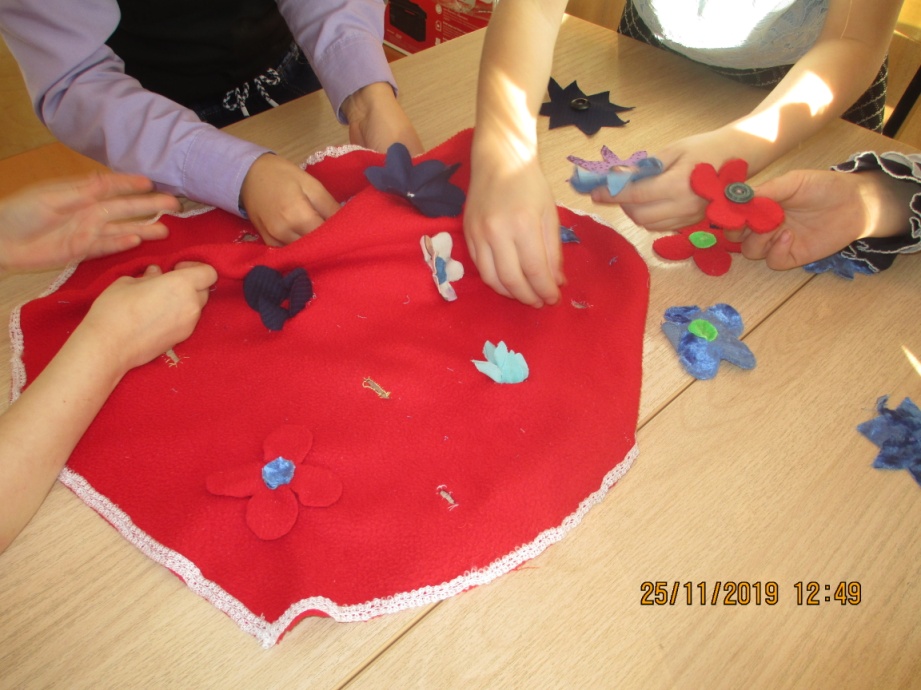 Семена различных растений и их использование
Бусыбисер стеклярус
Семена растений
крашеная соль
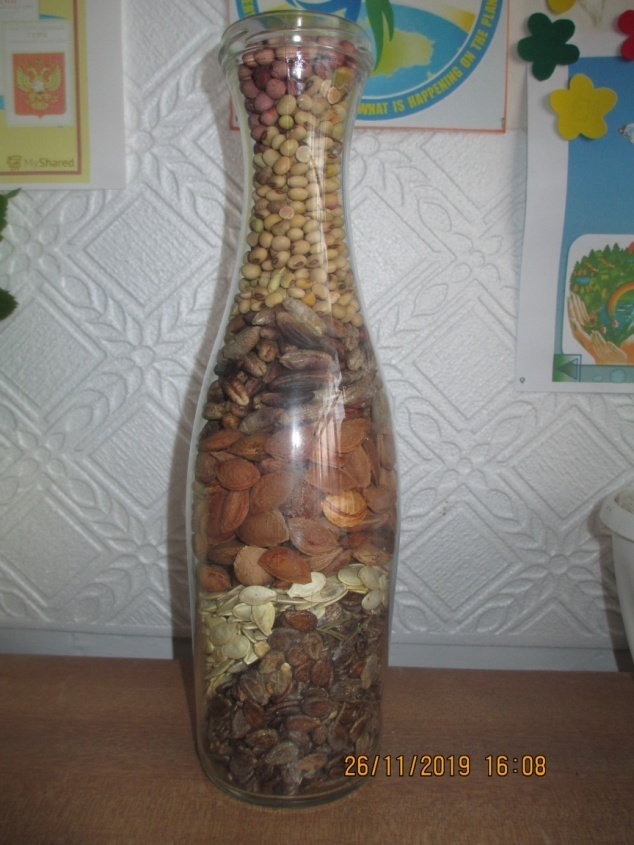 мелкие камни
крашеные      опилки
Из пластилиновых шариков
Дятел на спиле дерева
белочка
Резаная пряжа
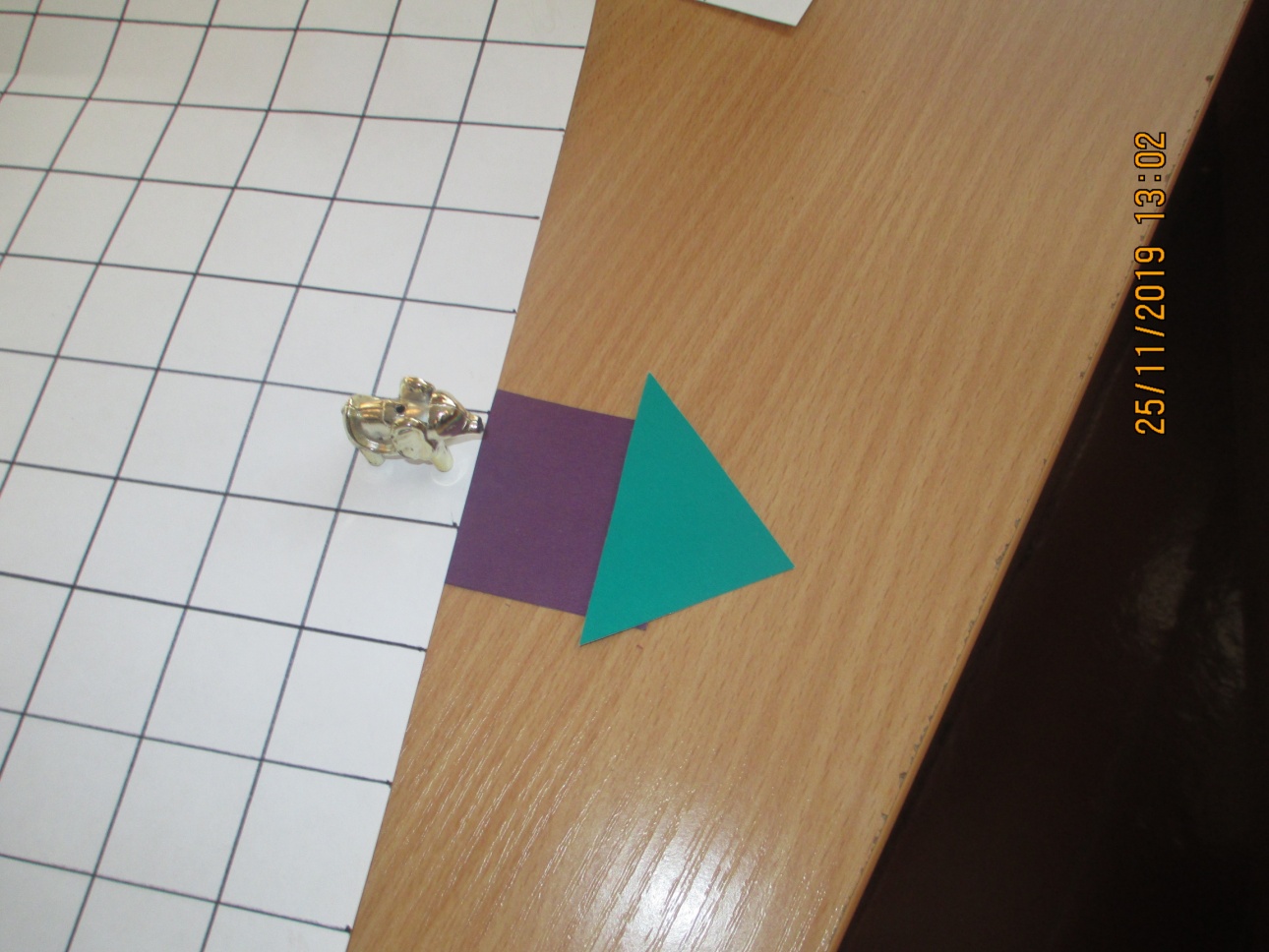 Работа у доски
Работаем над составом чисел
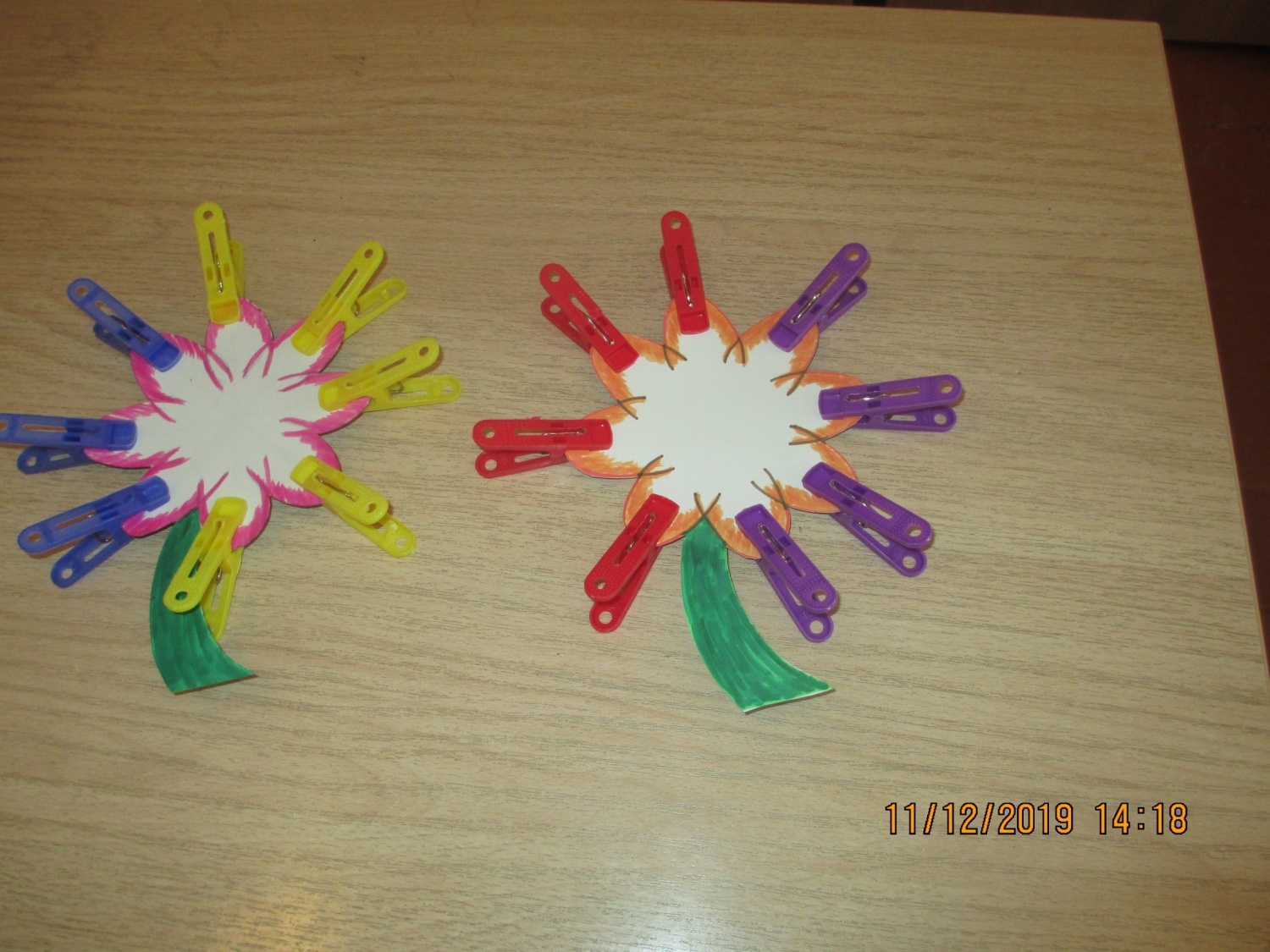 Работа с прищепками
геометрические фигуры
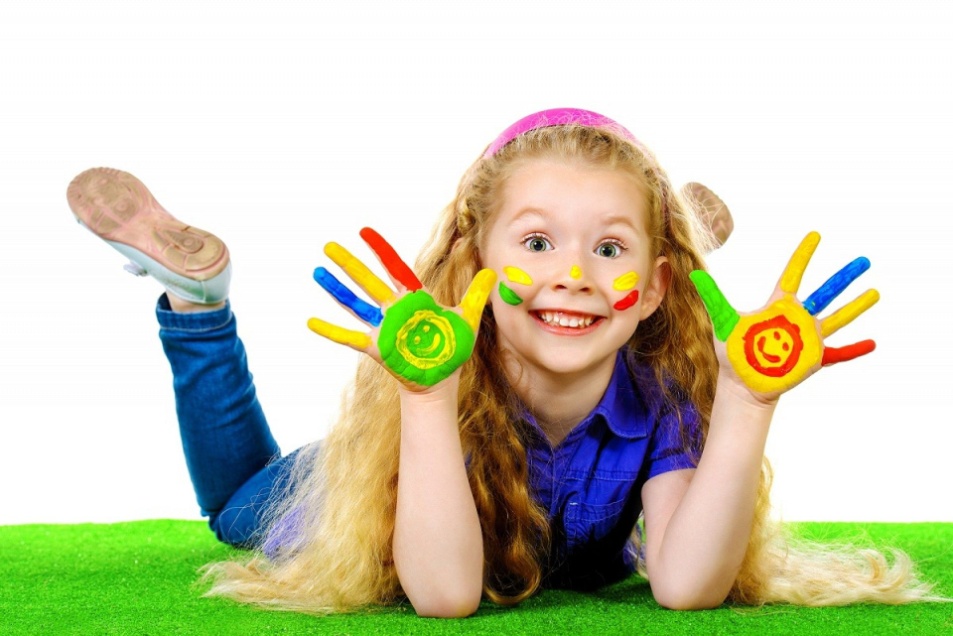 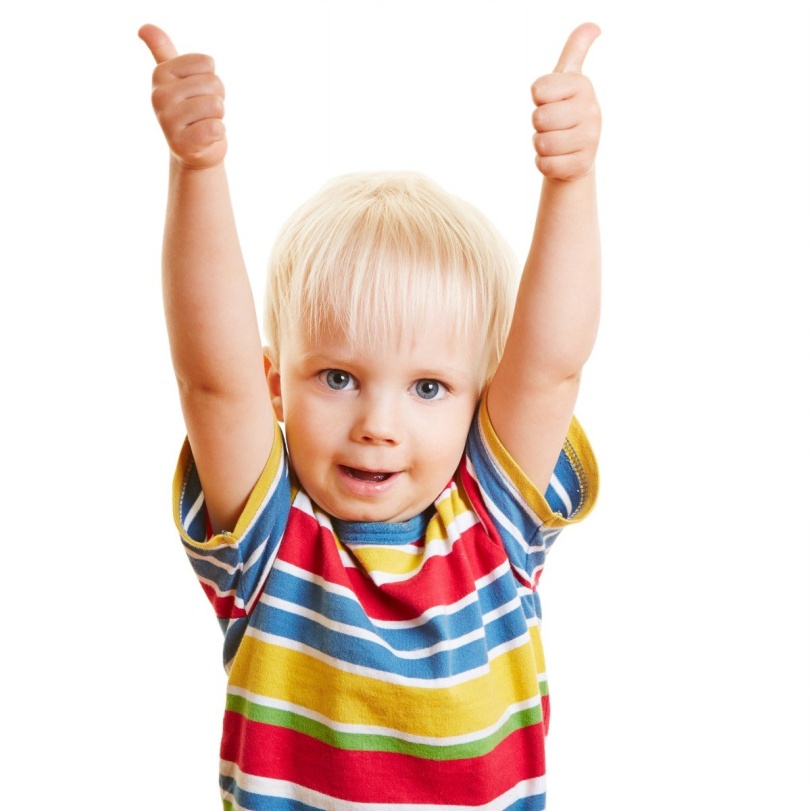 Успешной работы!